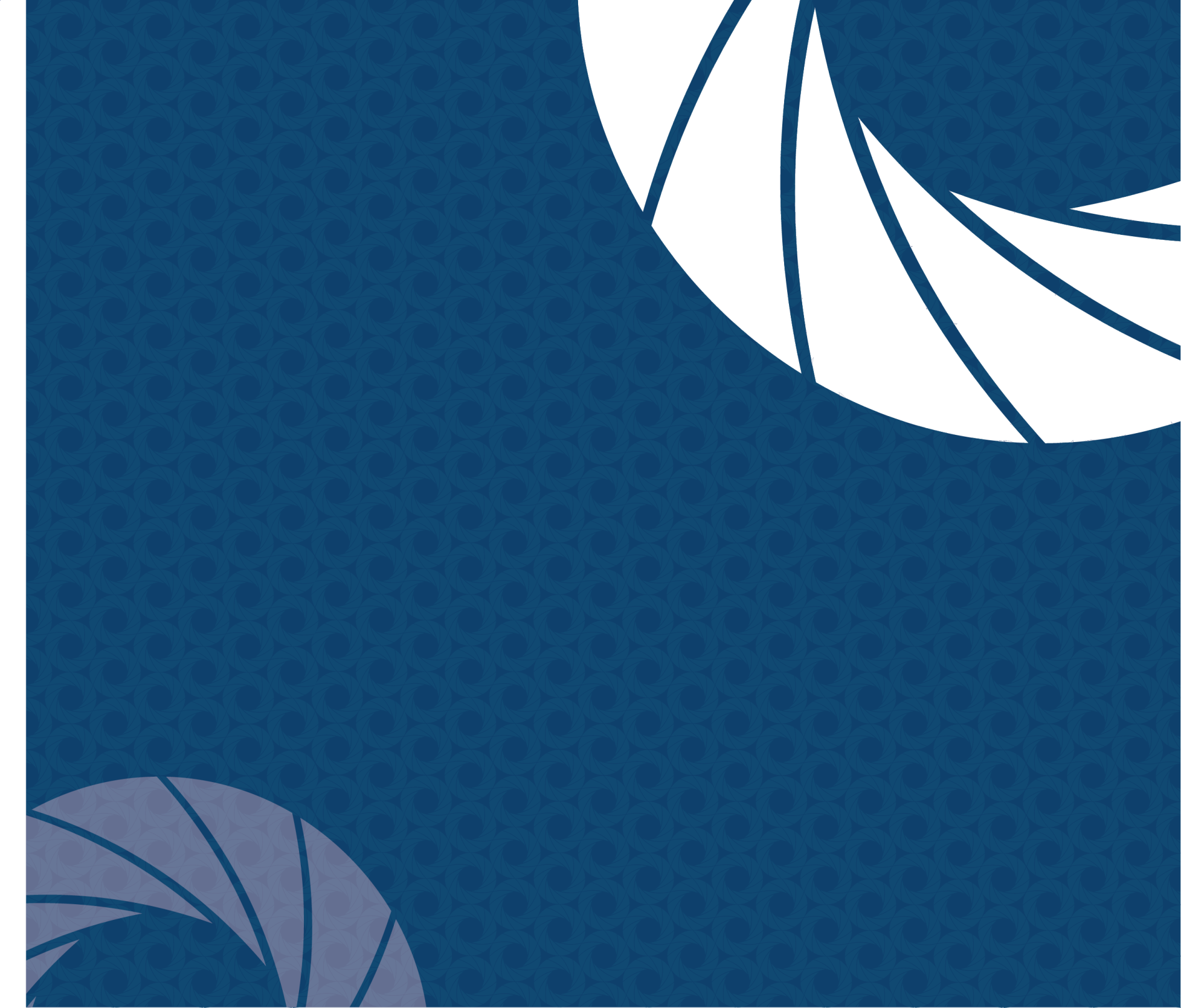 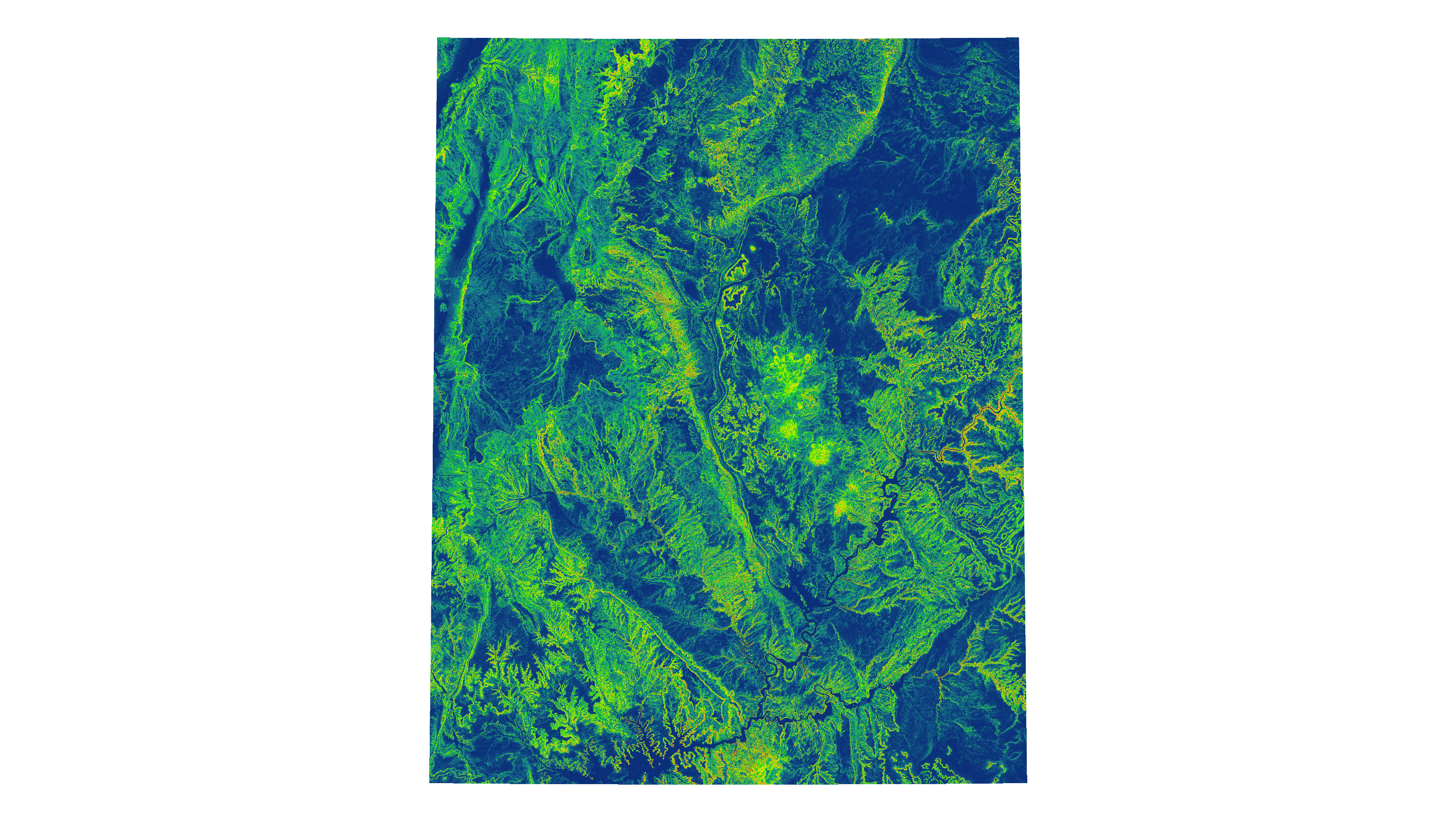 Western US Water Resources
Kelly Meehan (Project Lead)
Assessing Landscape Vulnerability to Drought and Climate Change in National Parks of the Western United States
Teresa Fenn
Kaylie Taliaferro
Molly Spater
Thomas Smith
Grant Jaccoud
Image Credit: NPS
[Speaker Notes: Hi I’m Kelly Meehan, I graduated from Duke University with a master’s in Environmental Management. Hi I’m Teresa Fenn, I have a bachelor’s degree in Environmental Science from the University of Mary Washington. Hi I’m Molly Spater, I graduated from UCLA with a bachelor’s in Geography. I’m Kaylie Taliaferro, I am currently studying mathematics at Biola University. Hi I’m Tom Smith, I am currently studying geography at Clark University. Along with our Air Force volunteer, Grant Jaccoud, we are the Western US Water Resources Team at LaRC.

URL: https://www.nps.gov/media/photo/gallery.htm?id=68A74017-155D-451F-671F241DA6E2A925]
Study Area and Period
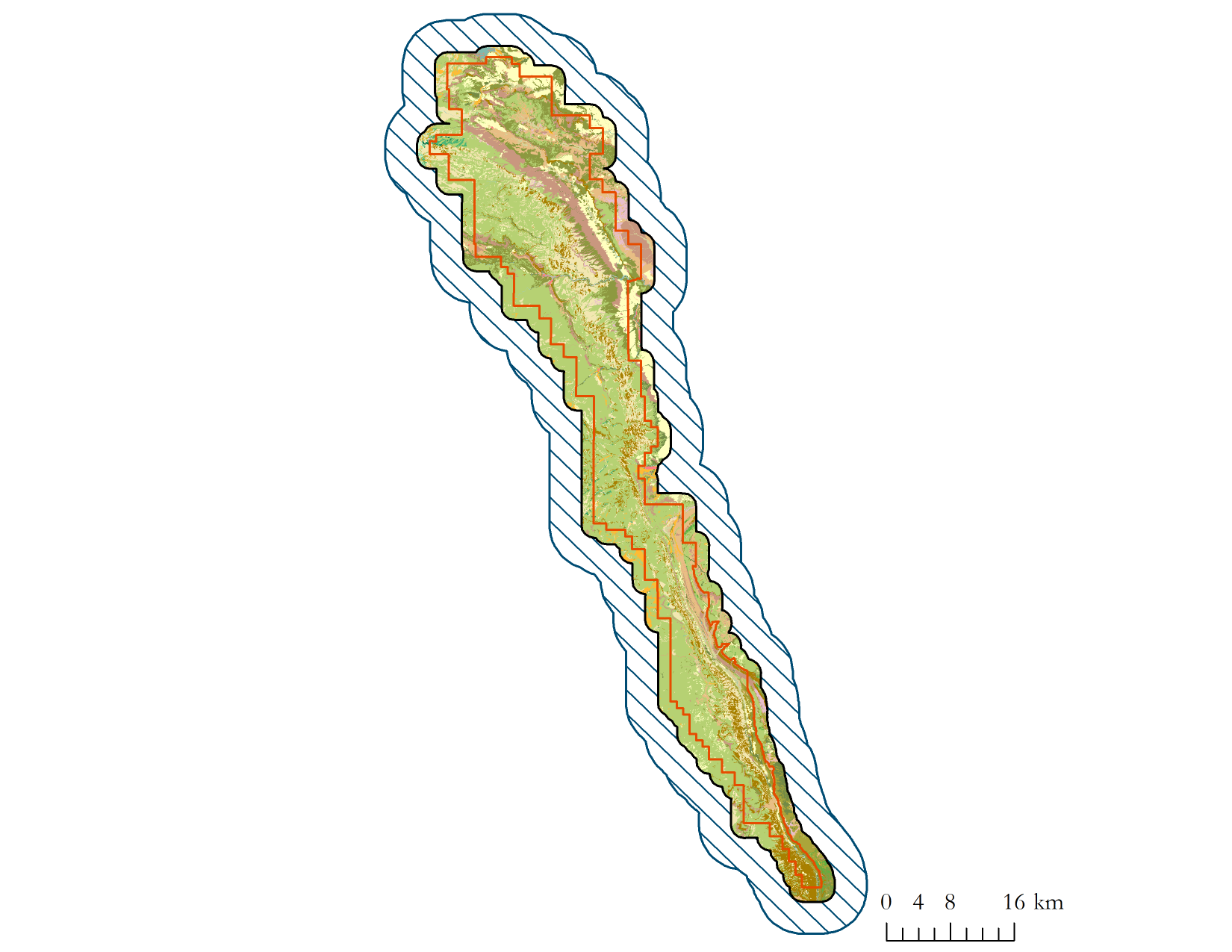 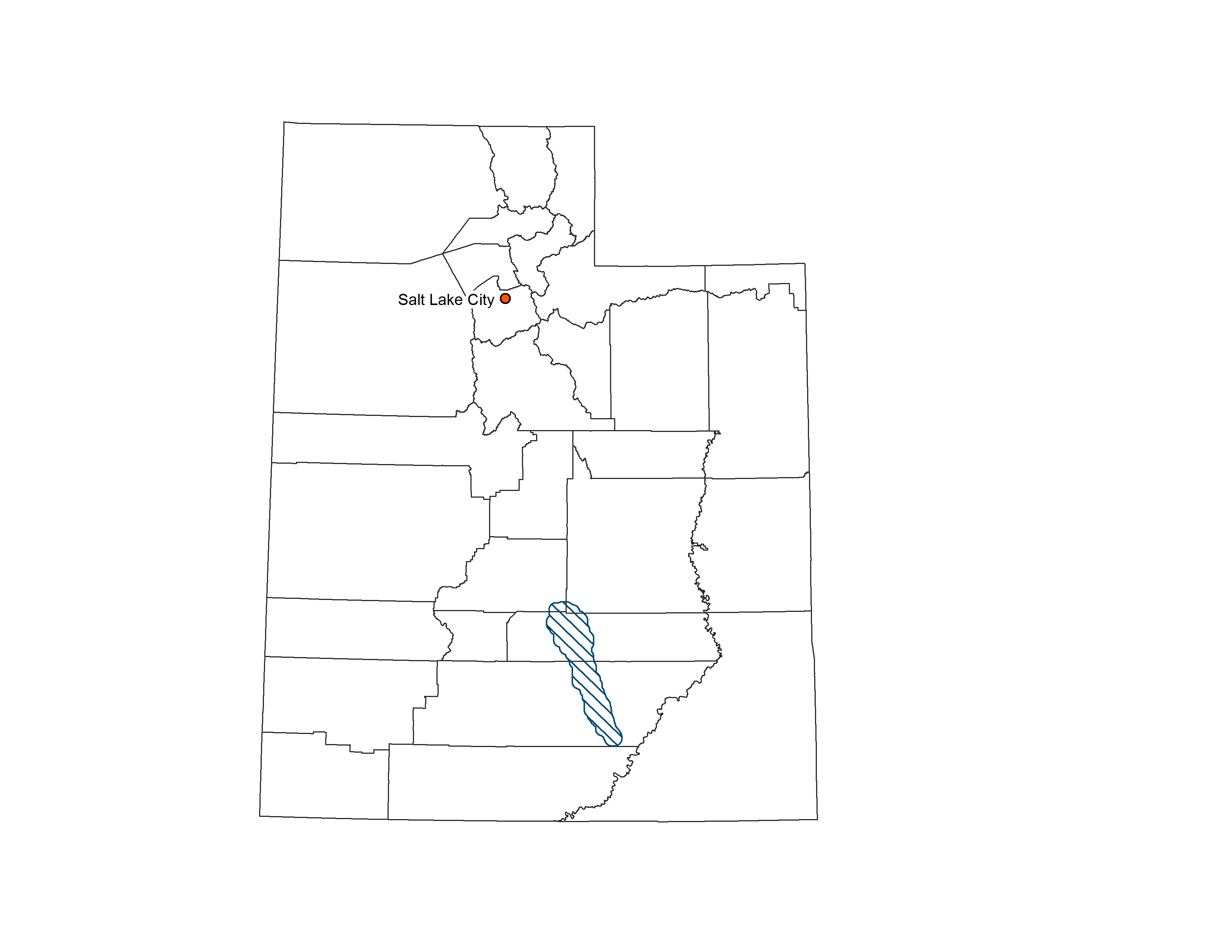 Capitol Reef National Park, Utah
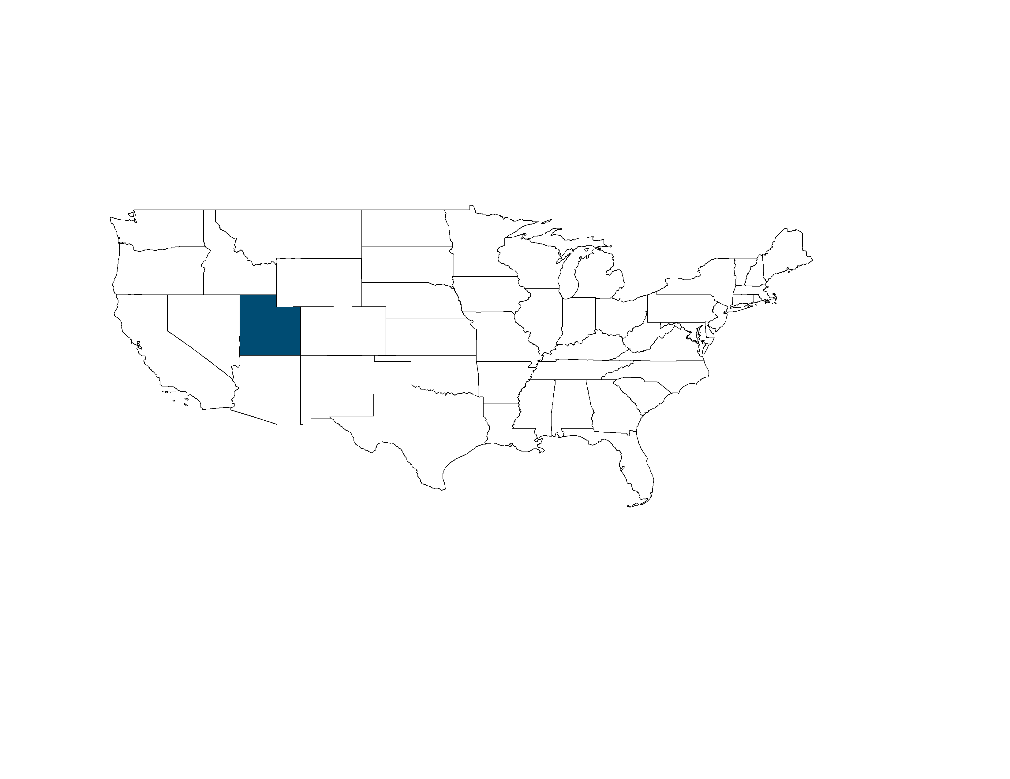 2000
2014
[Speaker Notes: The study area for our project was Capitol Reef National Park in south-central Utah. The study period ranged from 2000- 2014, corresponding to the availability of MODIS data.

TOM]
Community Concerns
The West has been experiencing drought for over a decade
Much of the vegetation in the American West is water limited
Vegetation shifts are the early warning signs of: Environmental thresholds
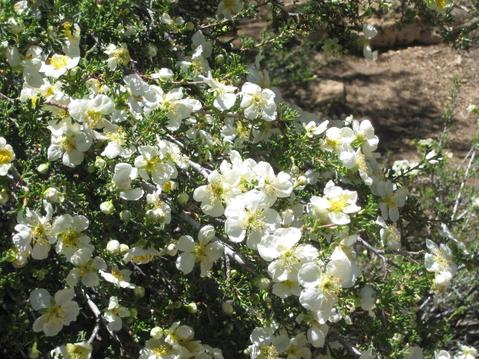 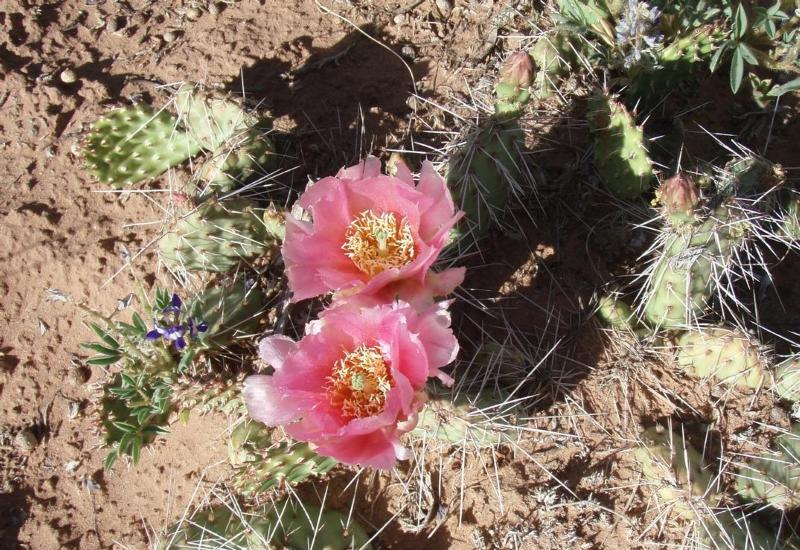 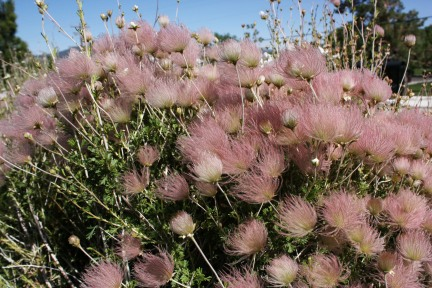 Image Credit: BiodiversityWarriors
Image credit: NPS
Image Credit: Garden of Edith
[Speaker Notes: Much of the American West has experienced drought in 11 of the past 14 years. Combined with rising temperatures, water availability is of increasing concern to land managers.

Prolonged disturbances, such as drought, could push an ecosystem past a threshold which signifies an irreversible change from one type of ecosystem to another. 

TOM


Left Image Credit: http://images.fineartamerica.com/images-medium-large-5/cliff-rose-charles-robinson.jpg
Center Image Credit: https://www.nps.gov/common/uploads/photogallery/imr/park/care/68CA8441-155D-451F-67E9CF2651D2E1AB/68CA8441-155D-451F-67E9CF2651D2E1AB-large.jpg
Right Image Credit: Image Credit: http://www.garden-of-edith.com/wp-content/uploads/2015/05/IMG_5065ApachePlumeCloseUpAfterBloom.jpg]
Objectives
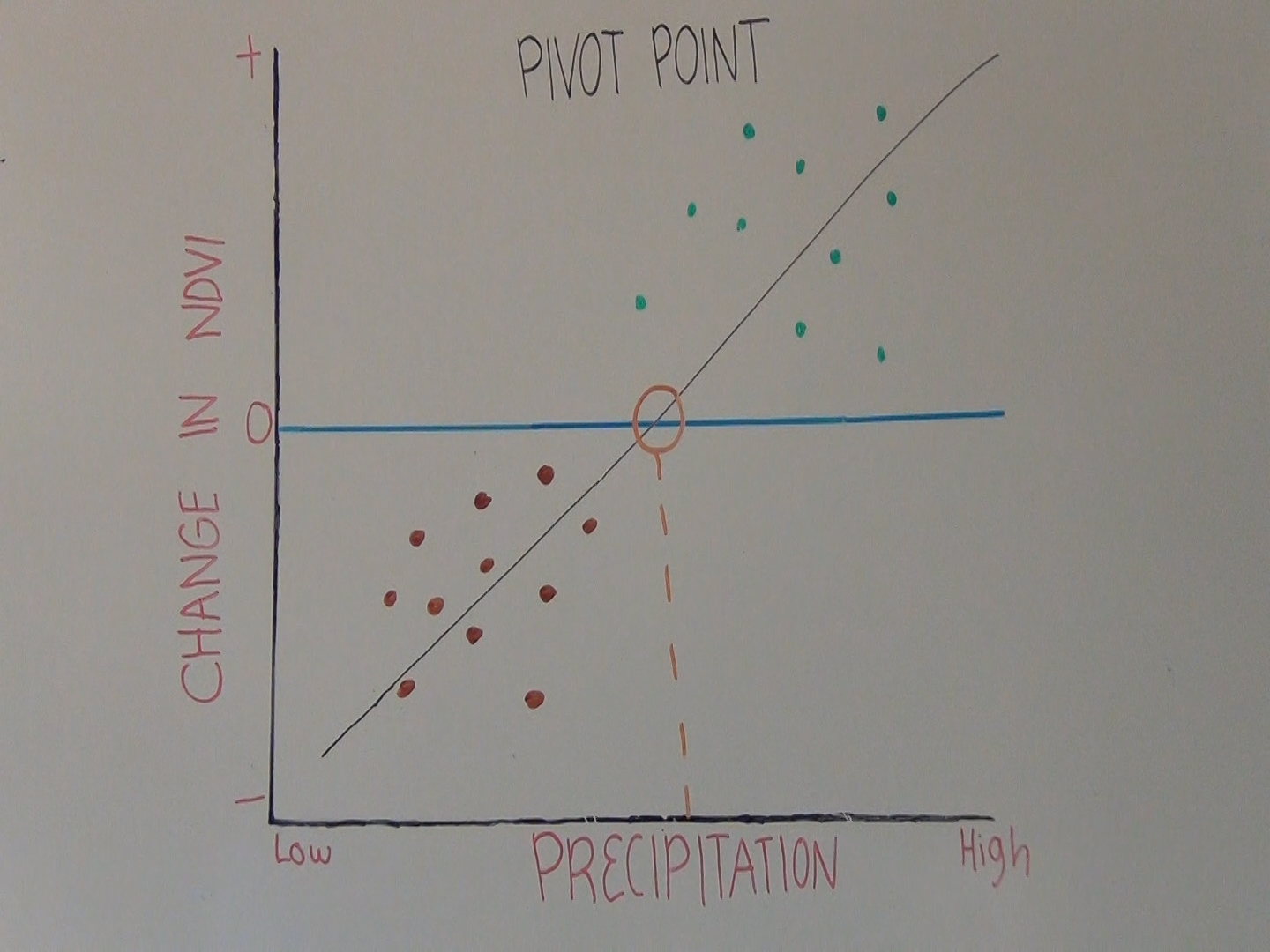 Determine climate pivot points
Evapotranspiration
Precipitation
Temperature
Identify Best Vegetation Index
Formulate a methodology to determine vegetation response
Account for Time Lag
Example of Pivot Point Extraction
Image Credit: Virgin Town, Utah
[Speaker Notes: Climate pivot points are early warning signs of such an approaching irreversible threshold; they are indicators of when vegetation productivity may either begin to increase or decrease. 

The primary objective of this study was to determine climate pivot points for different environmental factors – including evapotranspiration, precipitation, and temperature for varying vegetation types. These environmental factors were related to water availability, which is critical in this arid region. Our methodology will be offered to land managers at the National Park Service in the western United States to better understand the response of vegetation to a changing climate. 

TOM

Image Credit: http://www.virginutah.org/files/PHOTOS/PHOTOGALLERY/MESA_VIEW1.jpg]
Pivot Point Extraction
Methodology
Data acquisition and
 pre-processing
Multiple Linear Regression Model
Data Analysis
Image Credit: Travel Around USA
[Speaker Notes: Our analysis consisted of four main parts: data acquisition and pre-processing, data analysis, creating a multiple linear regression, and extracting pivot point values.

Kaylie

http://www.travelaroundusa.com/capitol-reef-national-park-ut.html]
MAX NDVI and Evapotranspiration
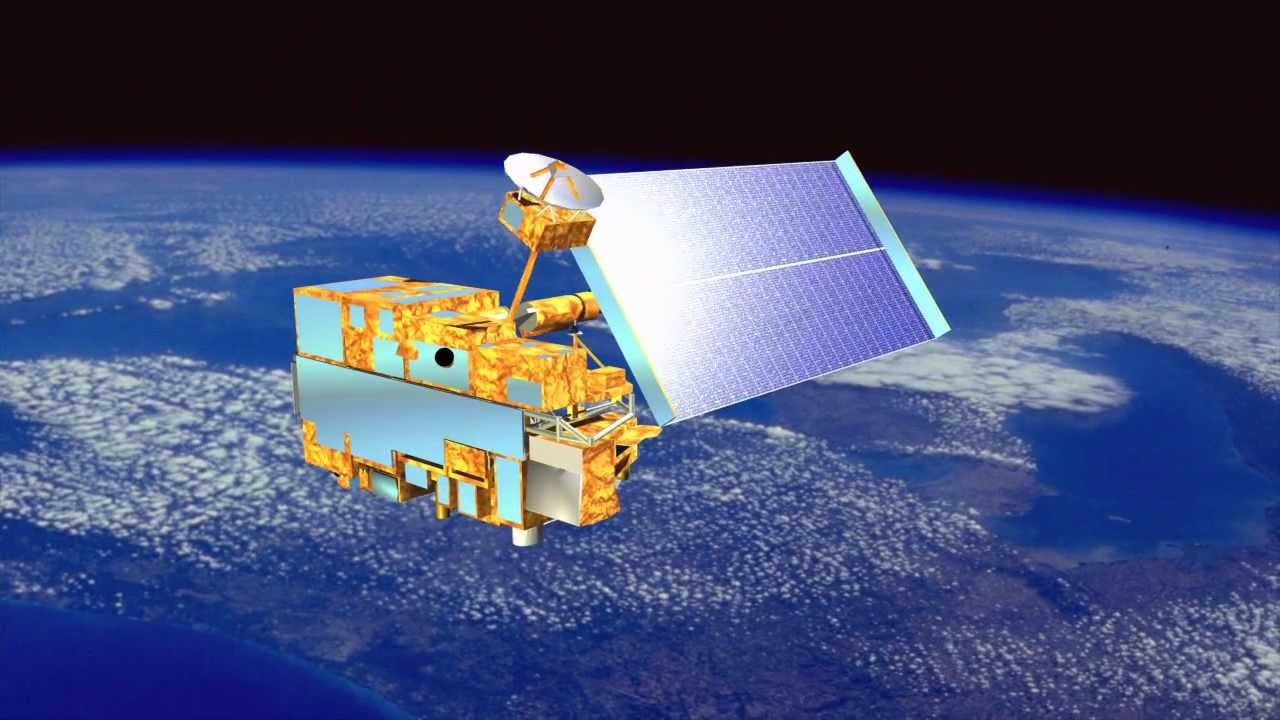 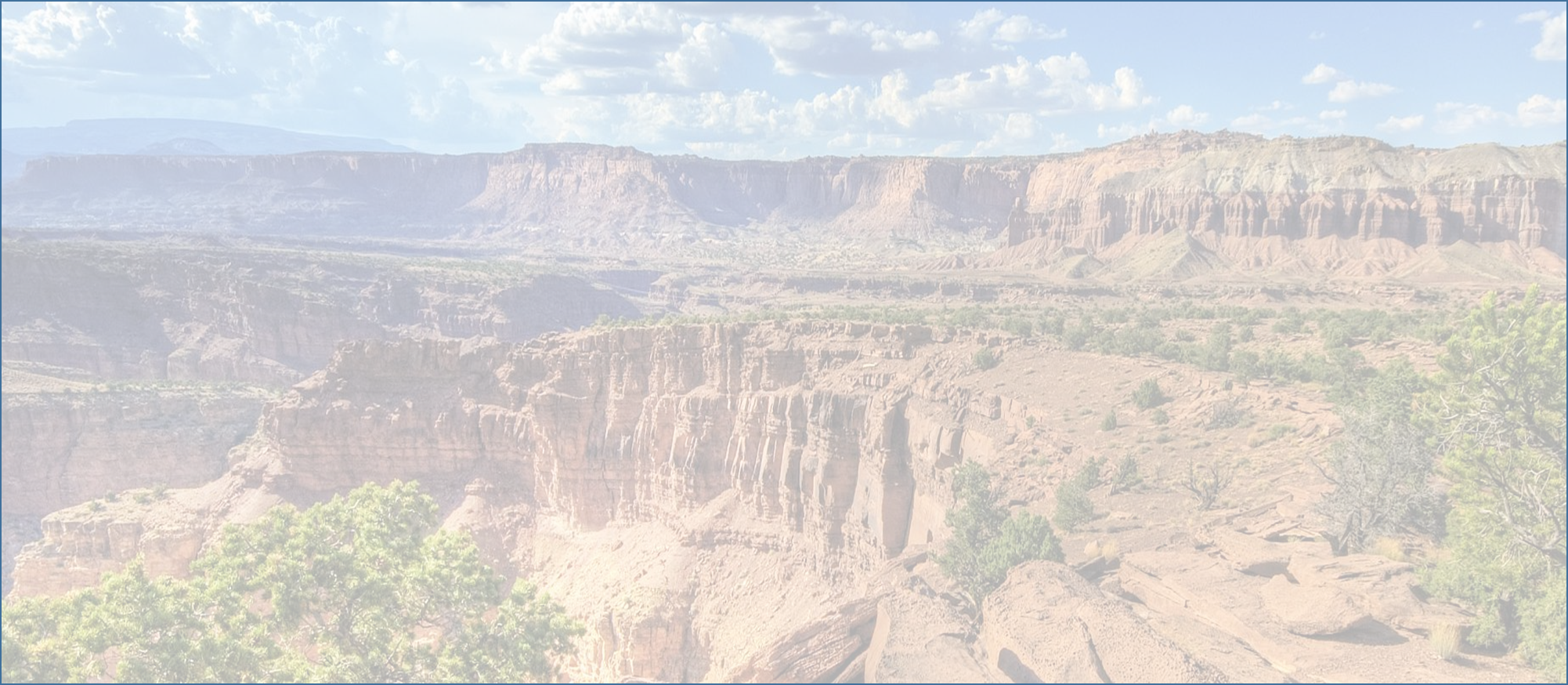 Moderate
Imaging
Spectroradiometer
Resolution
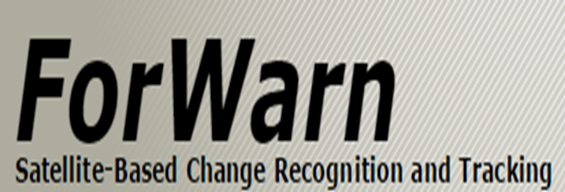 Image Credit: retostockli’s channel
[Speaker Notes: For our dependent variable, we utilized the US Forest Service’s ForWarn vegetation change recognition and tracking system data, which is derived from the MODIS sensor onboard TERRA. ForWarn datasets are processed to correct for errors caused by cloud cover. We used ForWarn’s NDVI product as a proxy for vegetation productivity. 

For one of our independent variables, predicted actual evapotranspiration, we used MOD16 data, derived from MODIS by the University of Montana.

Kaylie


Image Credit: https://www.youtube.com/watch?v=_t6elBIN-Wc]
PRISM Climate Group
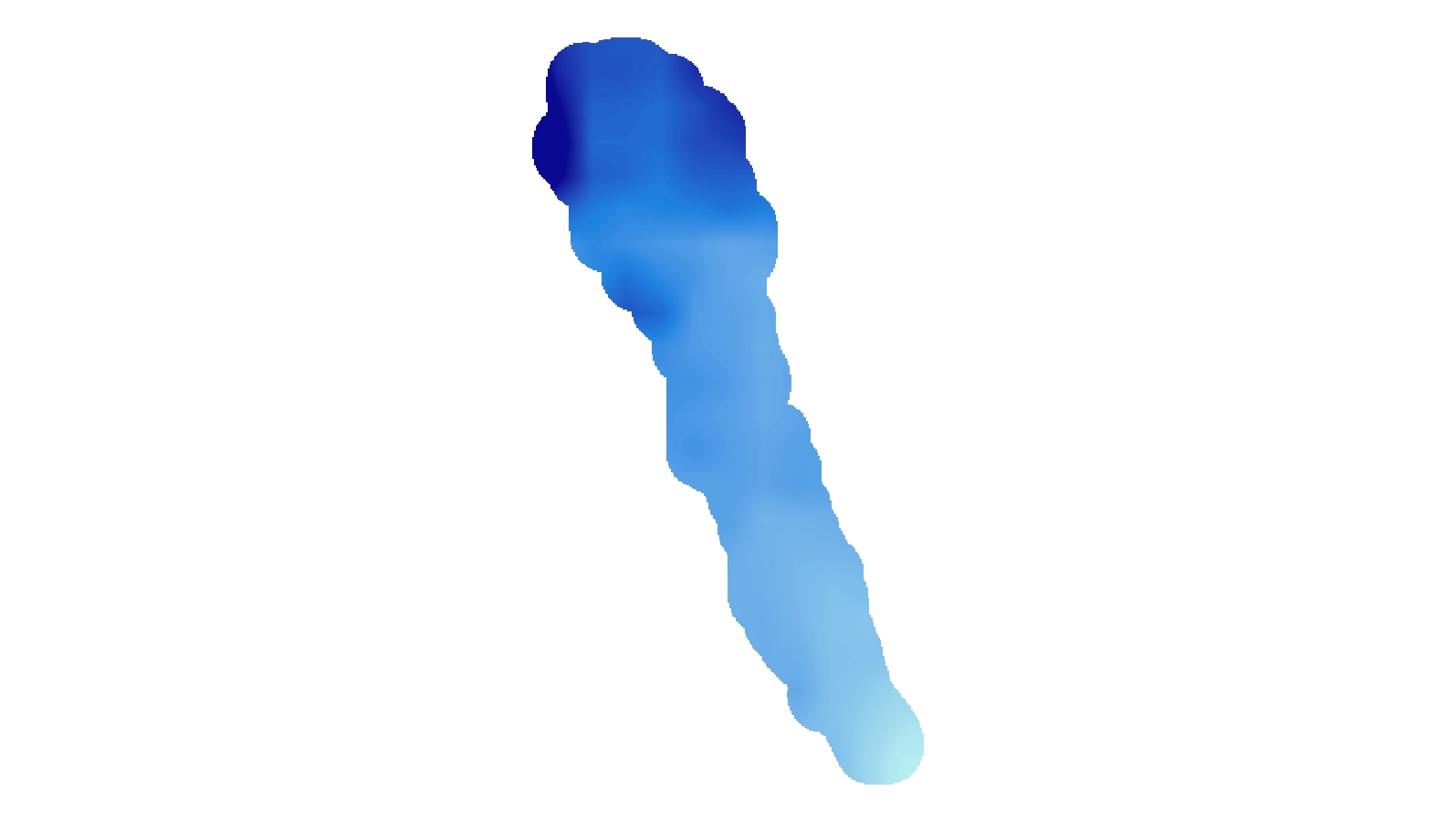 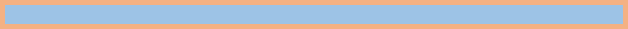 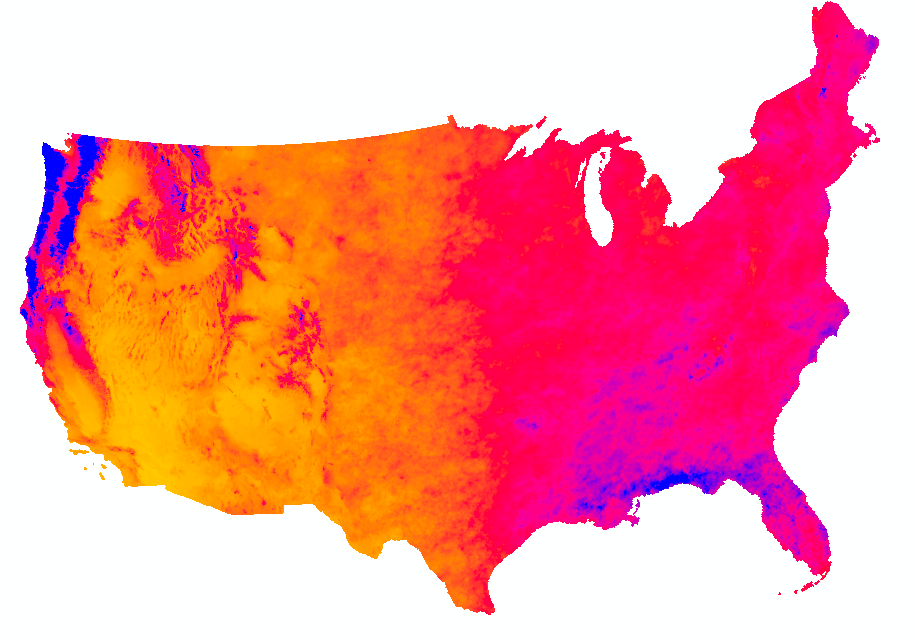 December
January
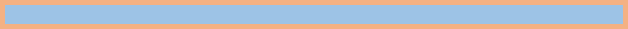 December
November
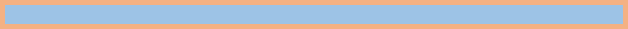 November
October
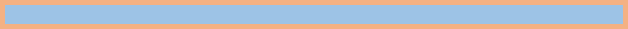 September
October
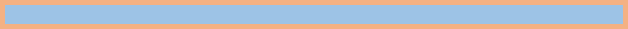 August
September
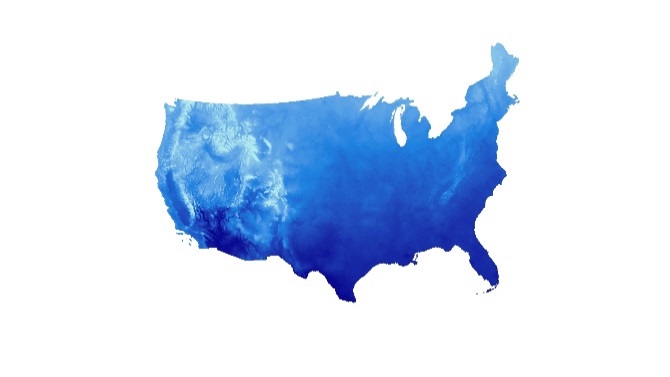 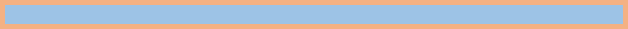 September
August
[Speaker Notes: Mean Temperature and Precipitation data were downloaded from the PRISM Climate Group. 

To account for the time necessary for vegetation to respond to precipitation events, we tested lag times ranging from 0 to 6 months against delta NDVI, identifying the one with the strongest correlation.

For each year of the study period, we calculated the average temperature of the growing season because our analysis showed that it was most closely correlated with maximum NDVI values. 

Kaylie]
National Park Service Inventory & Monitoring Program
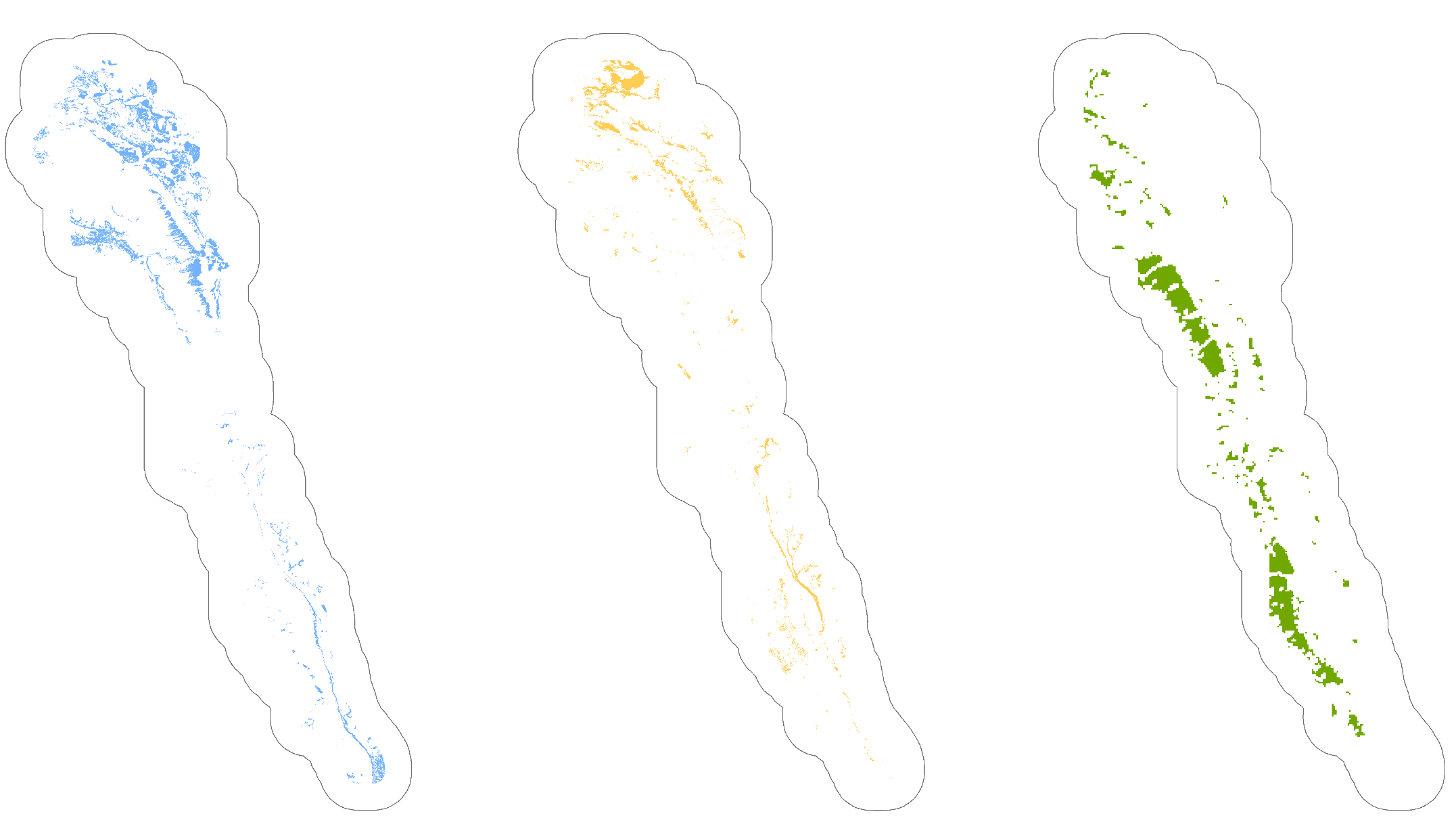 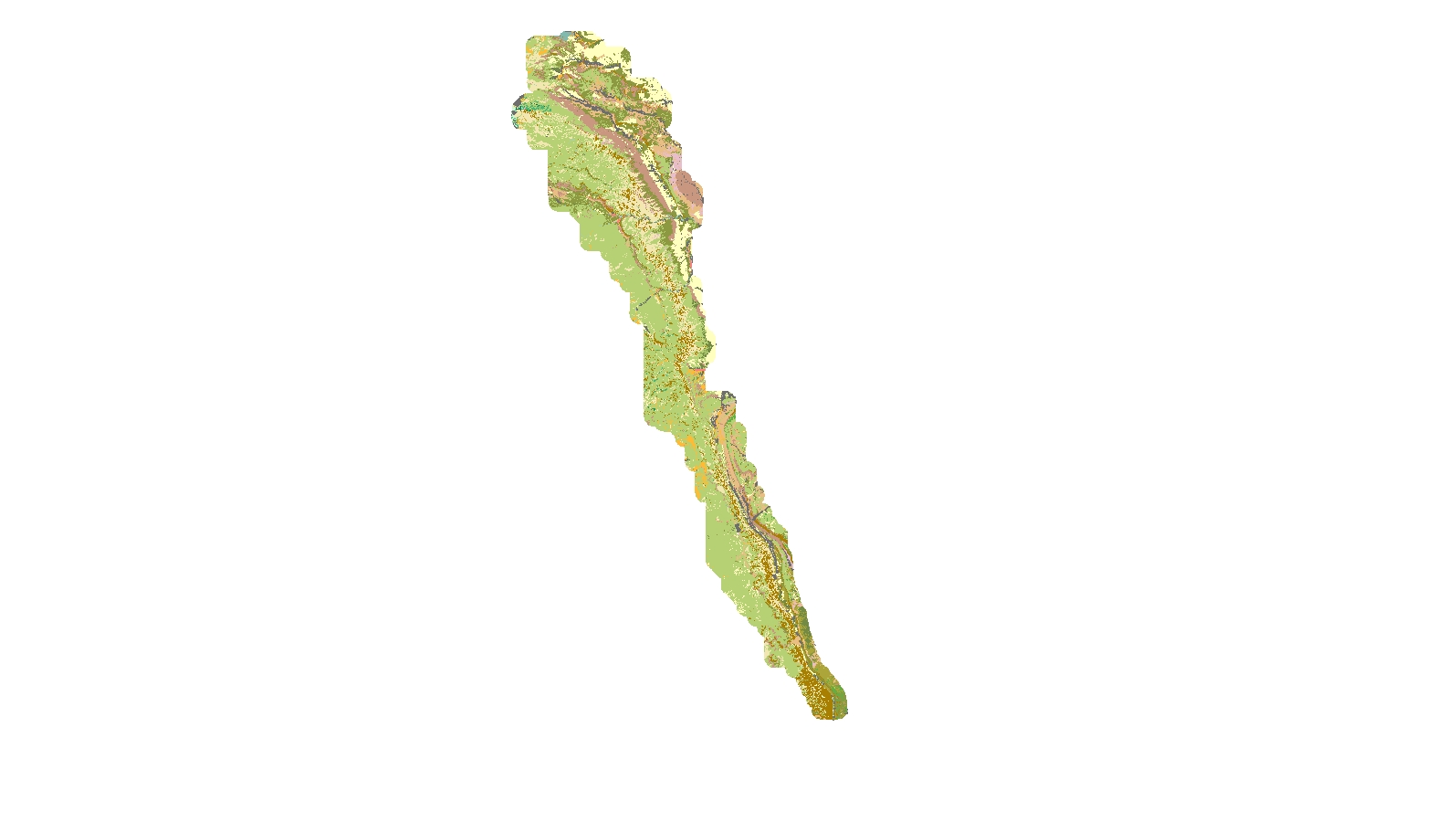 Capitol Reef 
Vegetation Classes
Semi-Desert
Grassland
Pinyon- Juniper
Woodland
Sagebrush
Shrubland
[Speaker Notes: In order to investigate each vegetation type individually, we utilized a vegetation classification dataset provided by the National Park Service’s Inventory and Monitoring Program. In this project we looked at three classes of vegetation: Colorado Plateau Sagebrush Shrubland, Inter-Mountain Basins Semi-Desert Grassland, and Colorado Plateau Pinyon-Juniper Woodland.

Molly]
Methodology
Part 2: Data Analysis
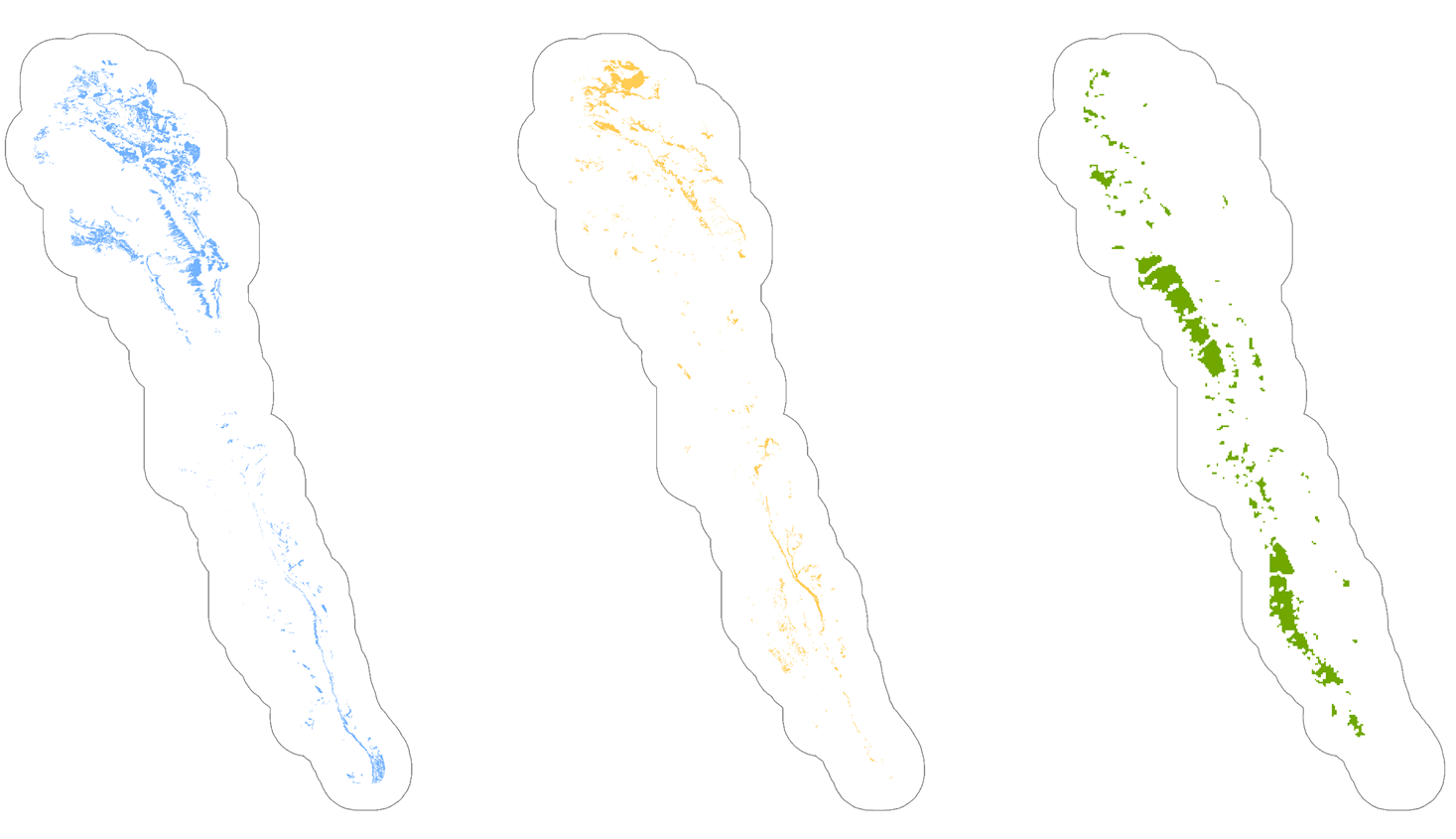 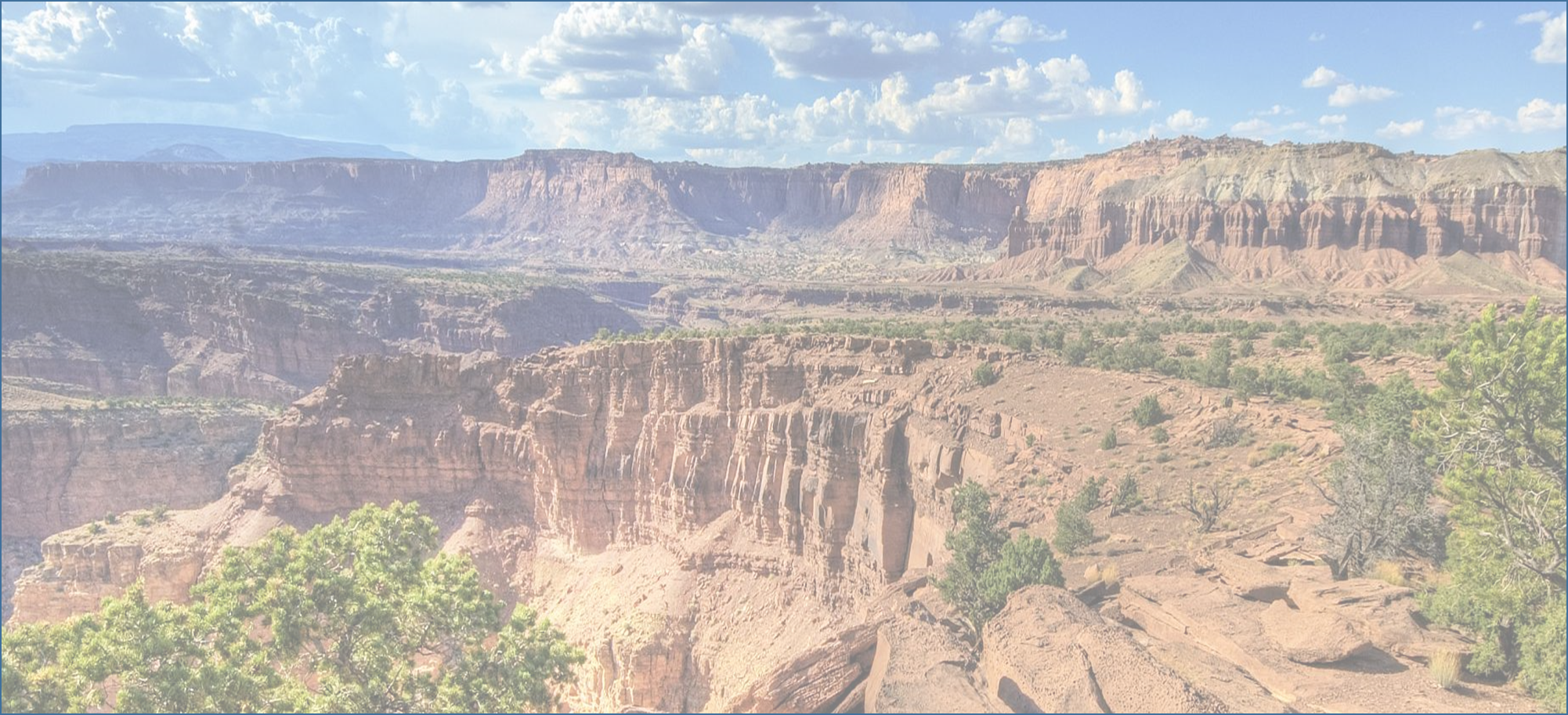 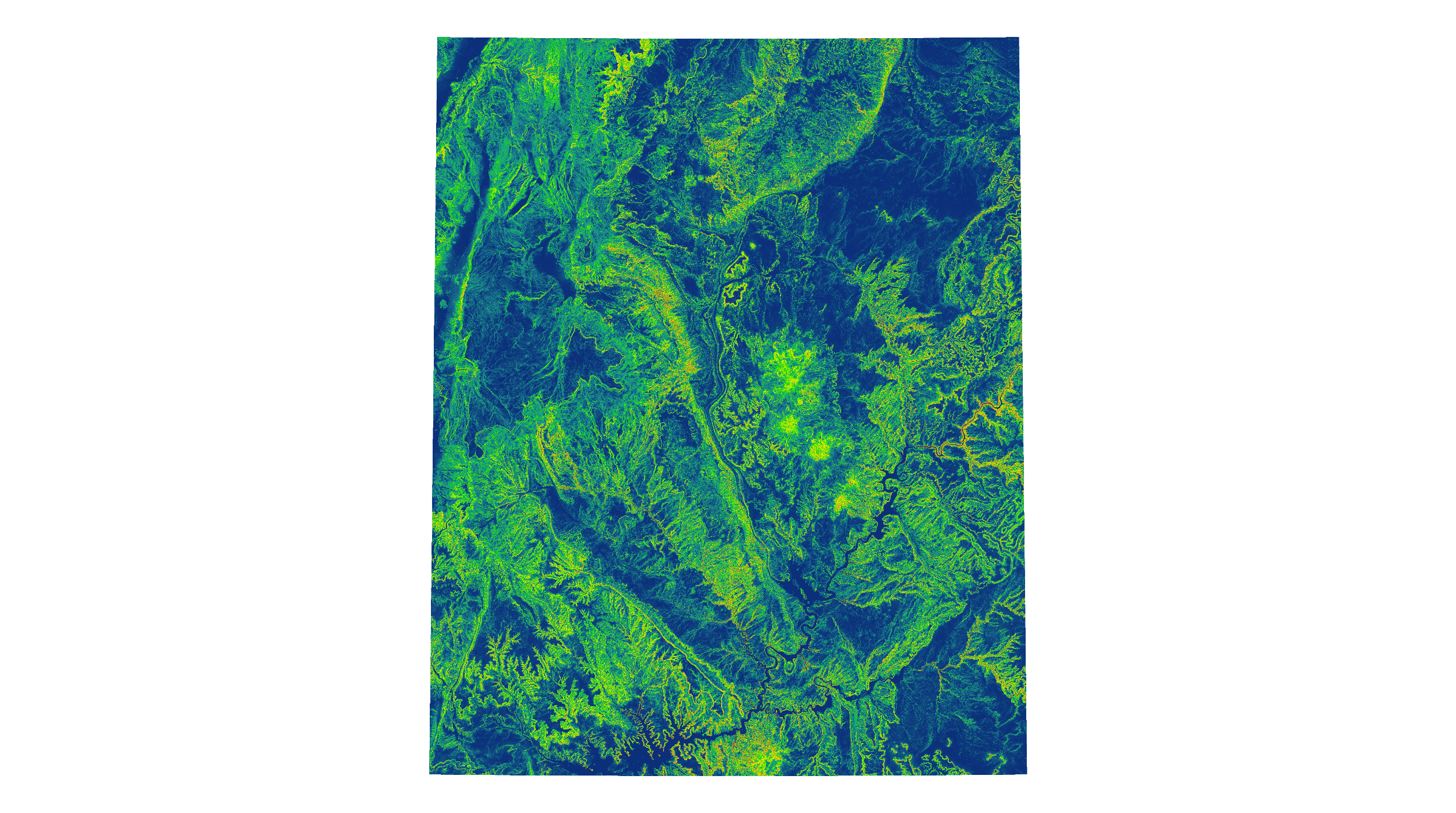 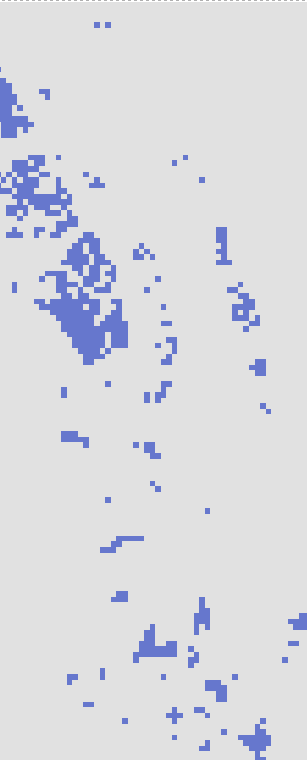 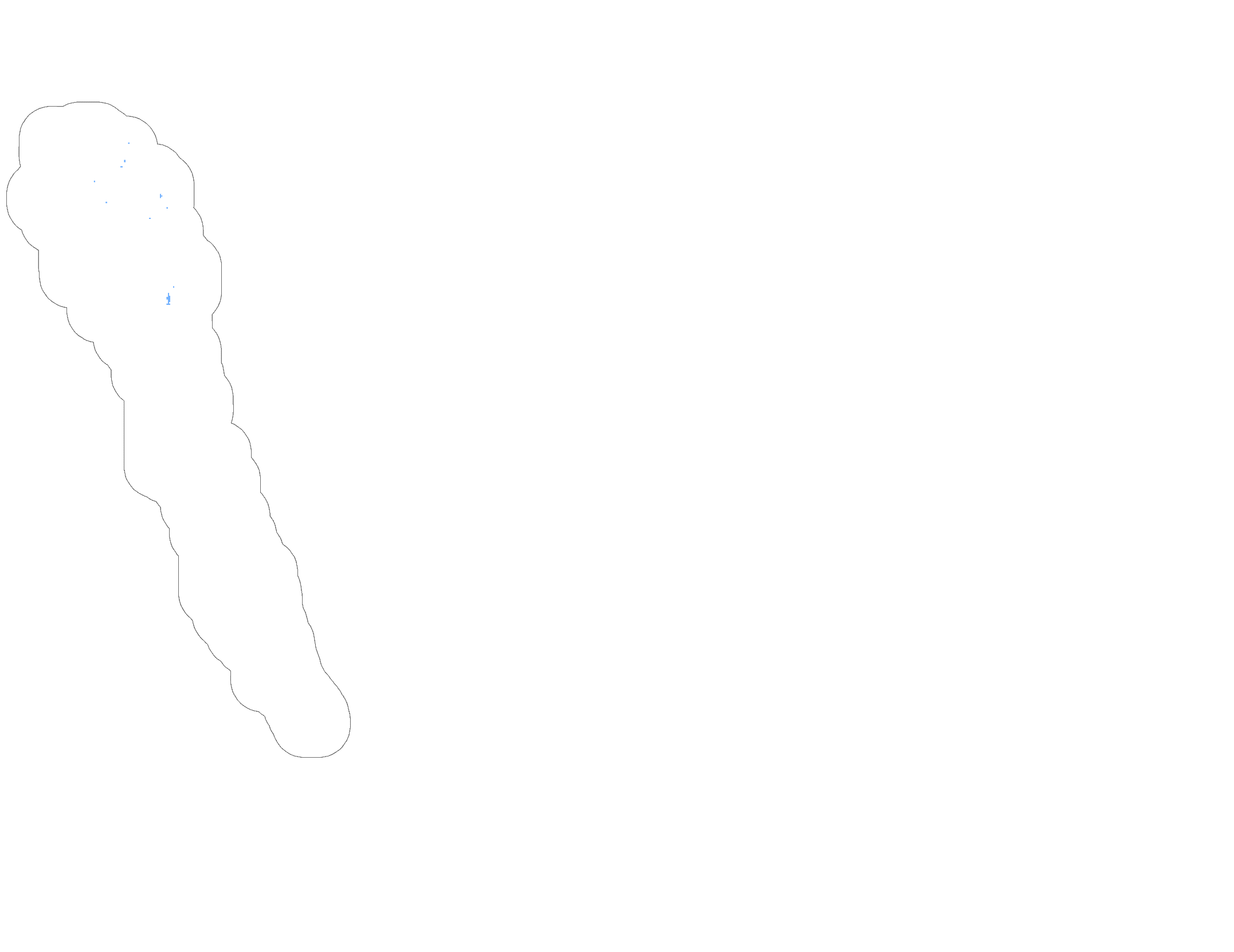 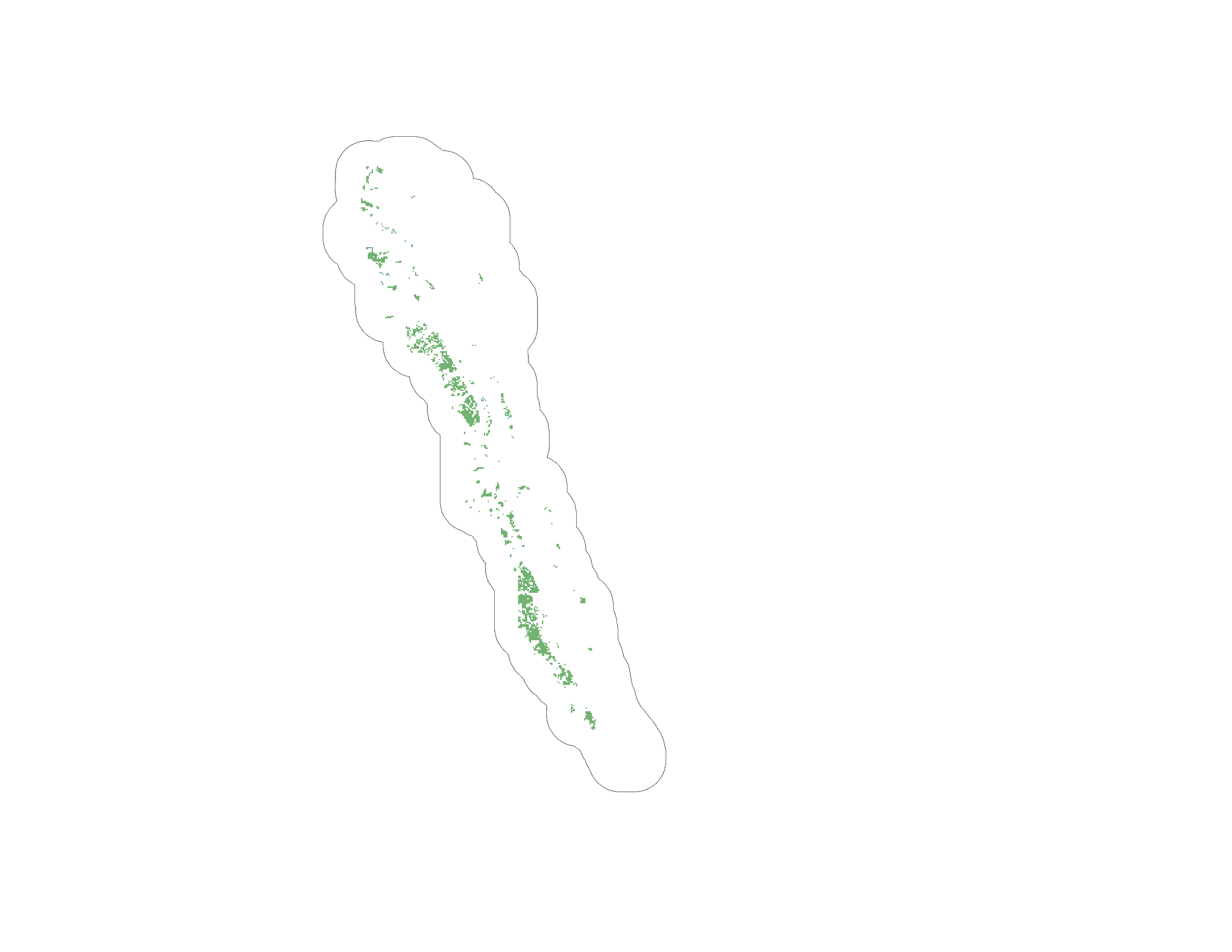 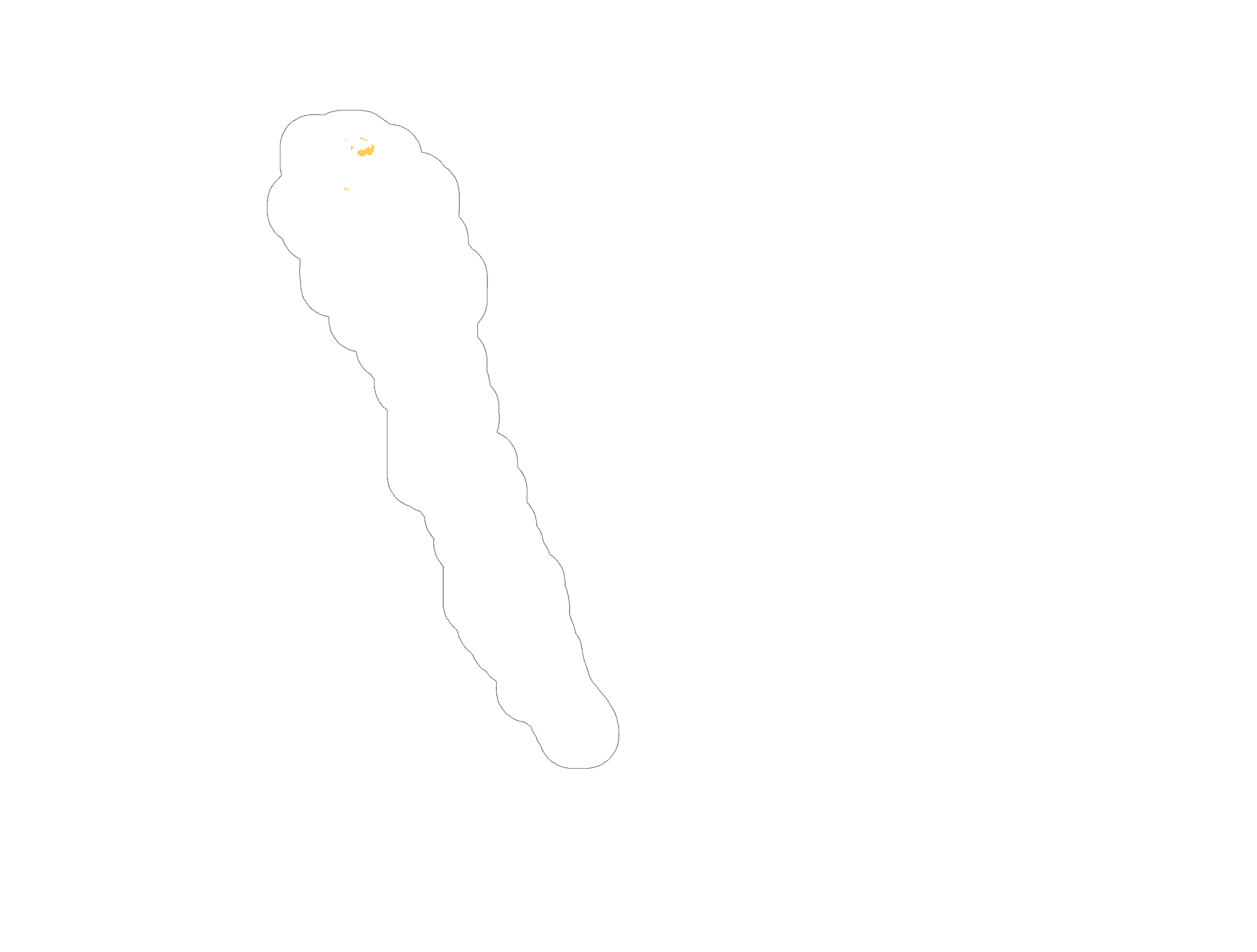 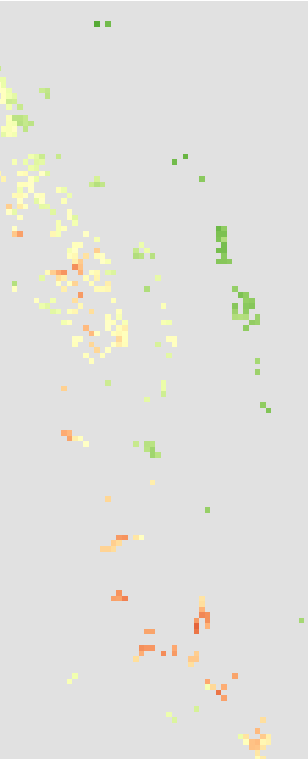 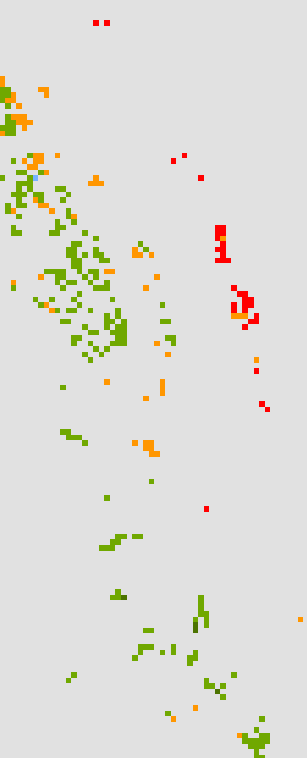 Delta NDVI
Theoretical
Observed
Image Credit: Travel
 Around USA
[Speaker Notes: In order to select pixels to represent each of the three vegetation types, we removed pixels that potentially contained vegetation outside the class of interest.

Calculating slope from a USGS digital elevation model,  we also eliminated pixels within high slope areas which may have possible errors in the imagery.

Second, we calculated delta NDVI for each year by taking the observed value for that year and subtracting from it the theoretical NDVI value. The theoretical NDVI value was calculated as the average NDVI value for that vegetation group over the course of the study period. 

Molly]
Methodology
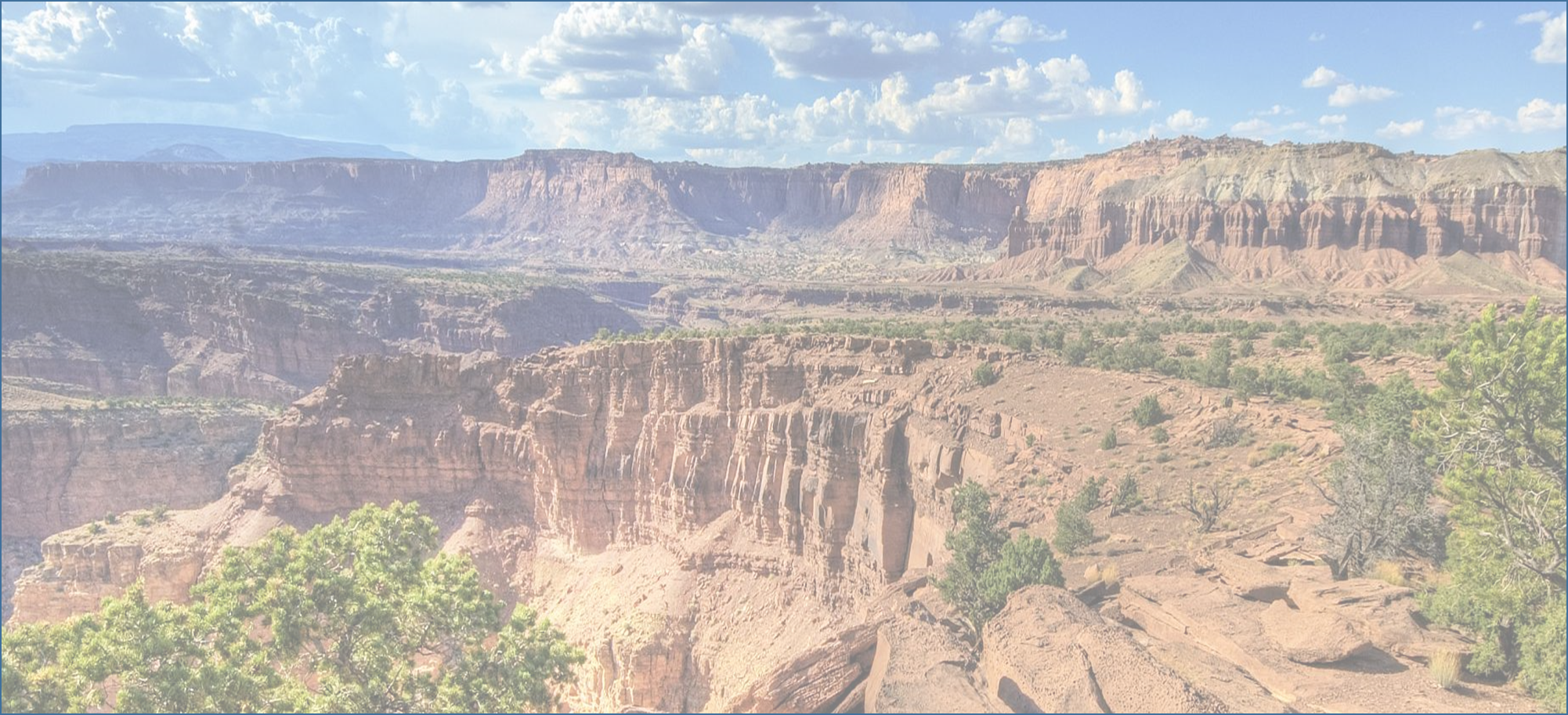 Part 3: Multiple Linear Regression
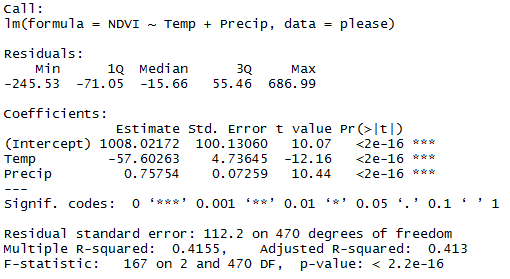 Image Credit: Travel Around USA
[Speaker Notes: For each vegetation type, we ran a stepwise backward elimination multiple linear regression with delta NDVI as our dependent variable, and with our climate factors as our independent variables. 

Molly]
Methodology
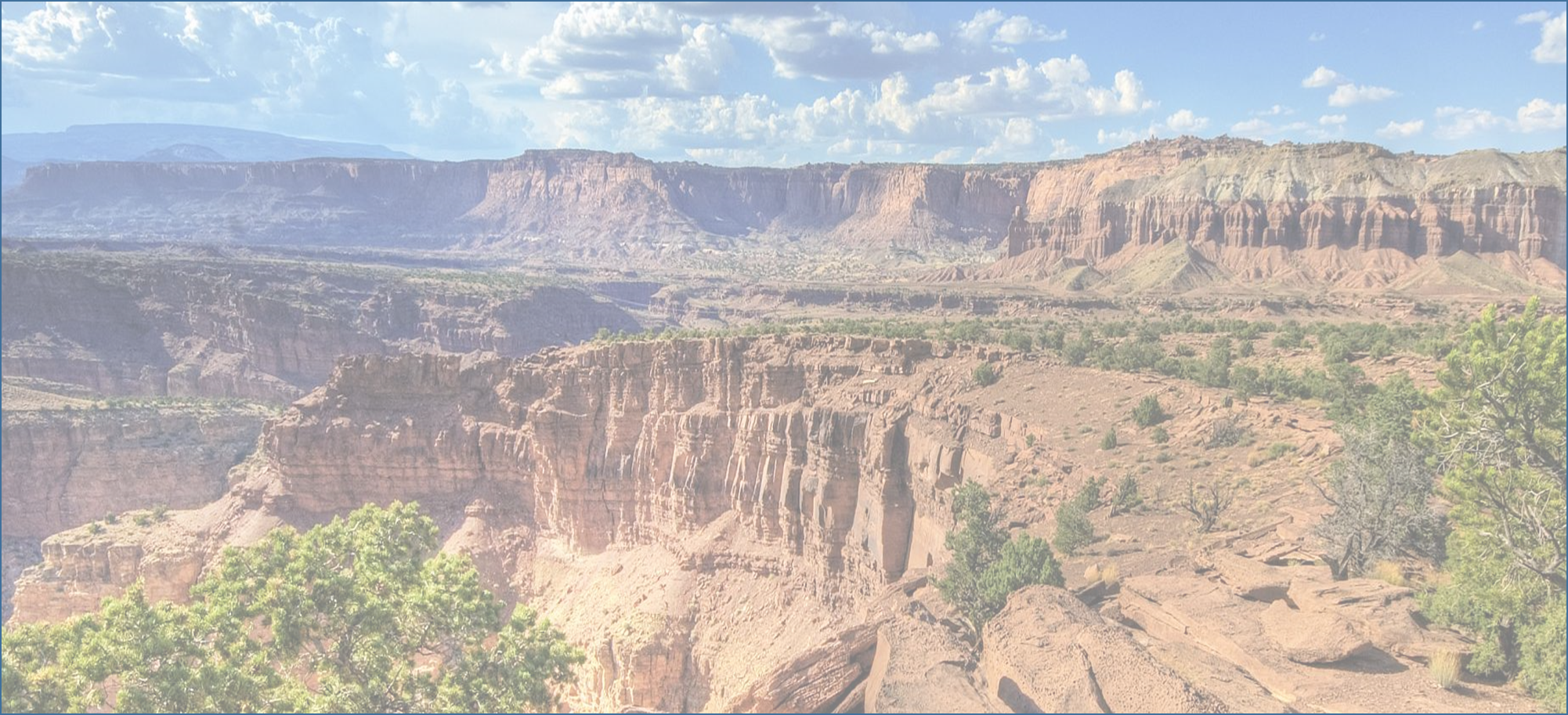 Image Credit: Travel Around USA
Part 4: Pivot Points
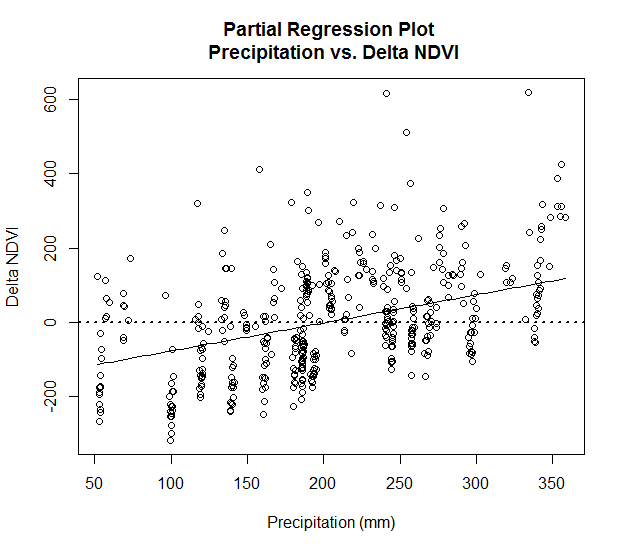 [Speaker Notes: *Graph of pivot point extraction. 
*Equations here

The equation from this model can be used to predict delta NDVI values, as well as to extract pivot point values. 

We extracted pivot point values for one variable at a time. We solved for each variable by setting delta NDVI to 0 and all other variables to their mean value over the study period. 

Teresa]
Results
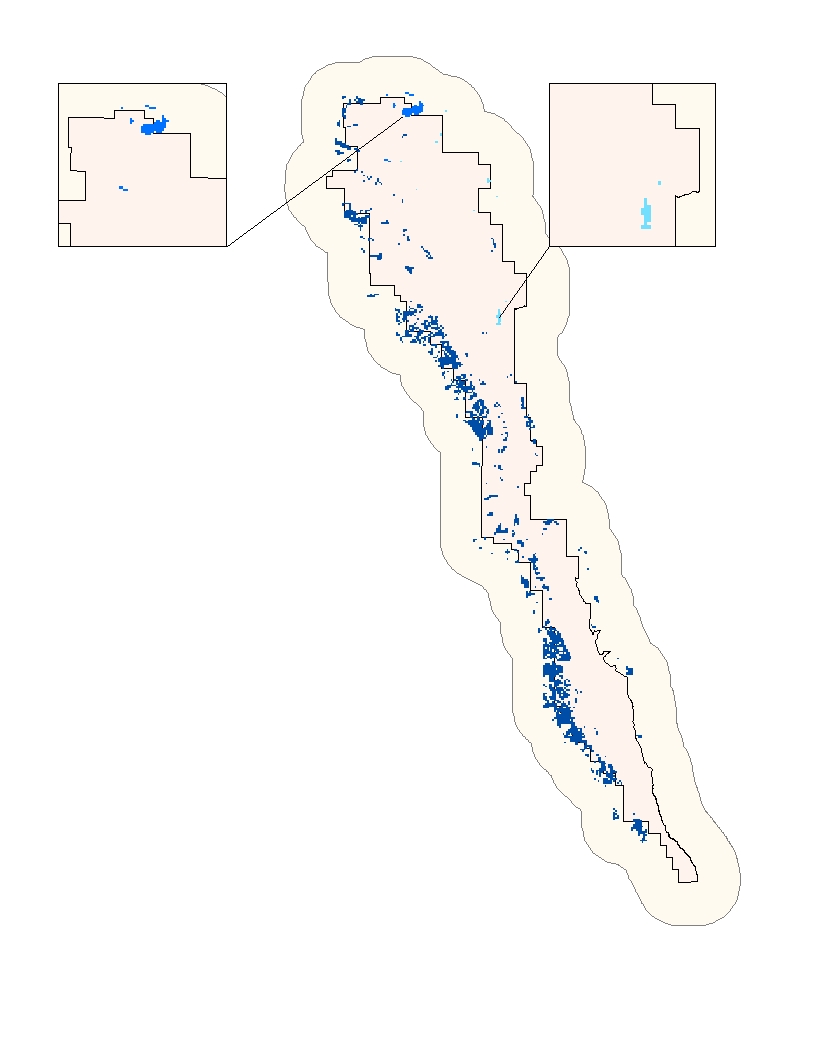 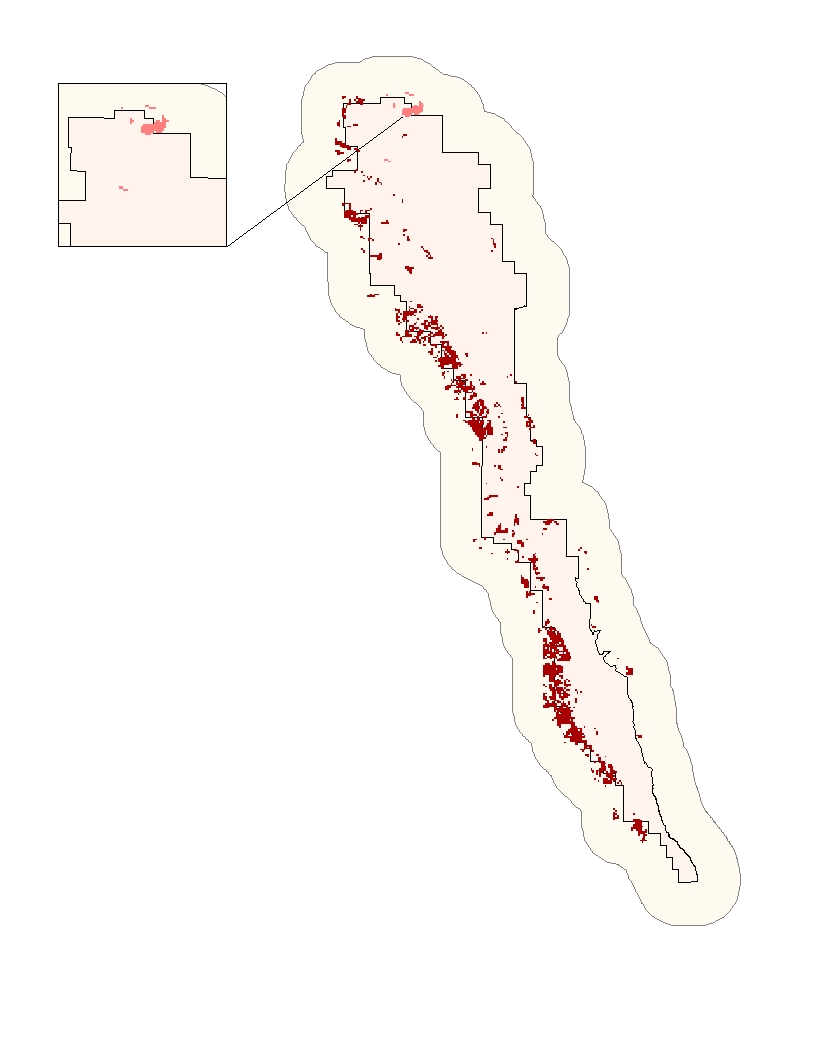 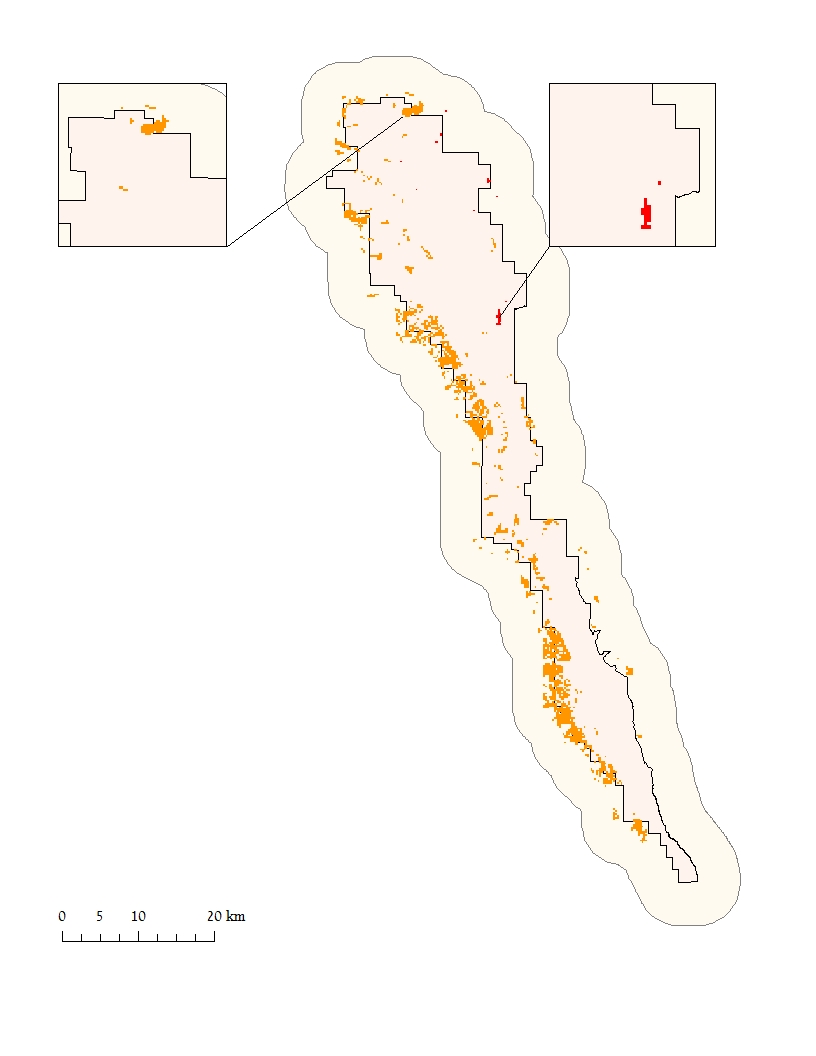 Temperature (°C)
Precipitation (mm)
Evapotranspiration (.1mm/yr)
Grassland: 18.08
Grassland: 1783.19
Sagebrush:  202.59
Sagebrush: 18.64
Pinyon-Juniper: 1798.78
Grassland: 216.48
Pinyon- Juniper: 20.18
Pinyon-Juniper: 230.64
4km Buffer
Park Boundary
[Speaker Notes: We interpreted vegetation types with lower precipitation pivot point values, or higher temperature and evapotranspiration values as being more resistant to drought.  

Based on our results, we anticipate Shrublands to be more resistant to higher temperatures and lower precipitation. Woodlands and grasslands seem to be similar in terms of resistance to temperature. However, in terms of precipitation, Woodlands are more vulnerable to lower precipitation rates.

Teresa]
Limitations
Possible vegetation shifts

Resampling

Adjusted r-squared value for Pinyon Juniper Woodland
Image Credit: NPS
[Speaker Notes: Possible limitations of this project were that the vegetation shifts could have occurred over the course of our study period.
Additionally, all of our independent variables were resampled to the finer resolution of our NDVI data. 
Lastly, some vegetation regions had low adjusted r-squared values, indicating that this type of analysis might be more complicated for certain vegetation types. 

Kelly

Image Source: https://www.nps.gov/colm/learn/nature/images/Utah-Juniper.JPG]
Conclusions
Precipitation and temperature significantly correlated with Delta NDVI

Sagebrush Shrublands more resilient to higher temperatures and lower precipitation
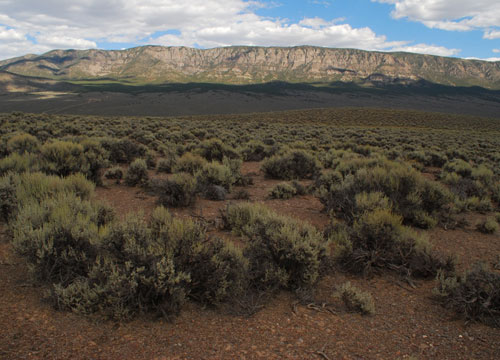 Image Source: BLM
[Speaker Notes: *Explanation of what makes vulnerable or resilient. 

In all cases precipitation and temperature were significantly correlated with delta NDVI, whereas evapotranspiration was only significant in the Semi-desert Grassland and Pinyon- Juniper Woodland areas. The results indicated that Sagebrush Shrublands will be more resilient to higher temperatures and lower precipitation rates compared to the other two vegetation types. 

Kelly

Image Source:http://www.blm.gov/style/medialib/blm/ut/natural_resources/Colorado_Plateau/landCoverGallery.Par.56058.Image.500.360.jpg]
Future Work
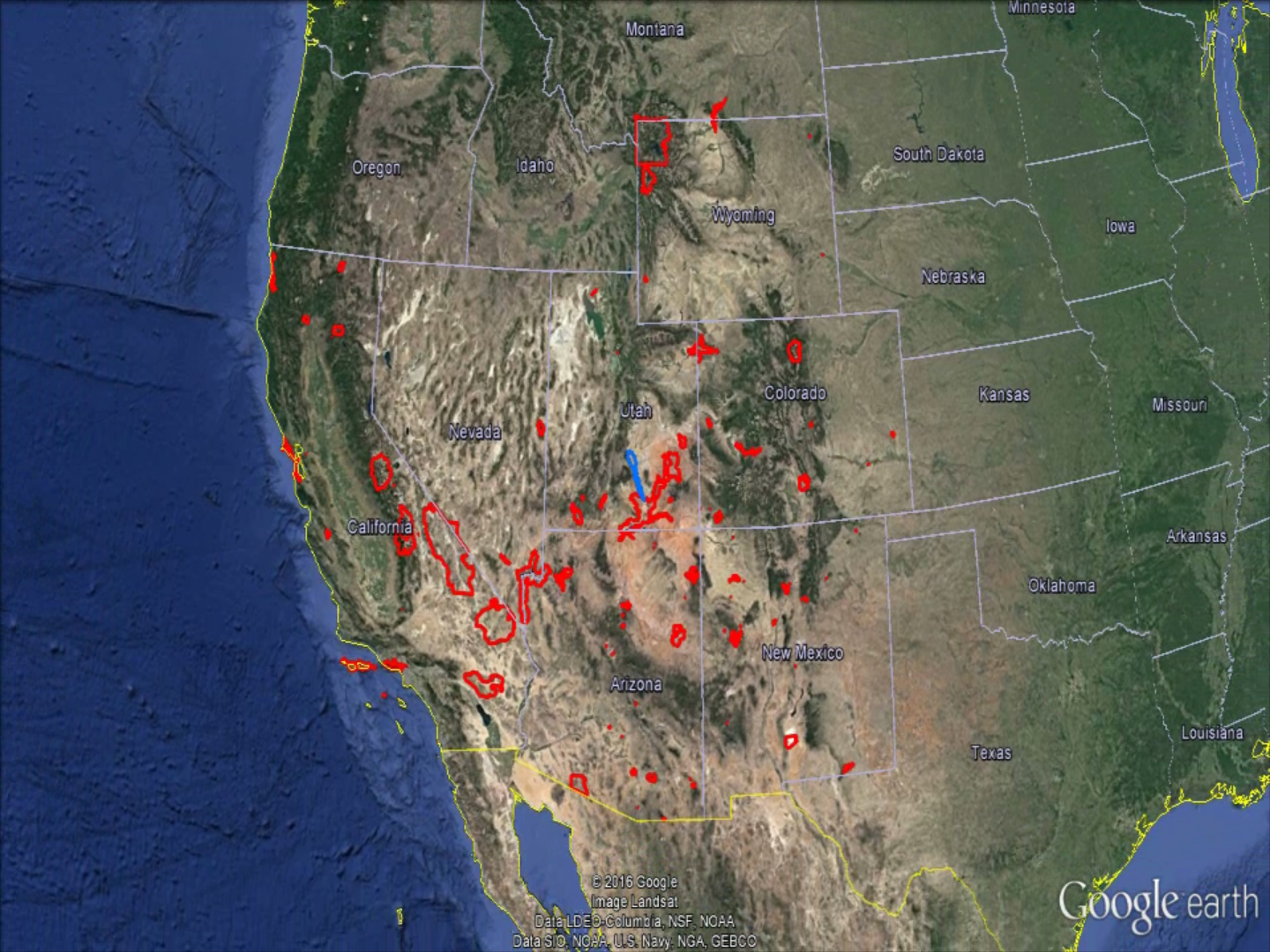 Alternative vegetation index
Additional parks
Additional climate variables
Different calculations of delta NDVI
Creating our own vegetation     classifications using remote sensing
Exploring the use of higher resolution imagery
Removing disturbed areas using the Normalized Burn Ratio
[Speaker Notes: Future work might explore alternative vegetation indices, classifying vegetation types via remote sensing, and using higher resolution imagery amongst other things. 

Kelly]
Dr. Seth Munson, United States Geological Survey Southwest Biological Science Center Plant Ecologist

Dr. David Thoma, National Park Service Inventory and Monitoring Program Ecologist

Dr. Kenton Ross, NASA National DEVELOP Program Lead Science Advisor

Emily Gotschalk and Tyler Rhodes, Center Leads NASA Langley Research Center
[Speaker Notes: We would like to thank our partners, 

Kelly]